Mæliáætlun
Elkem Ísland
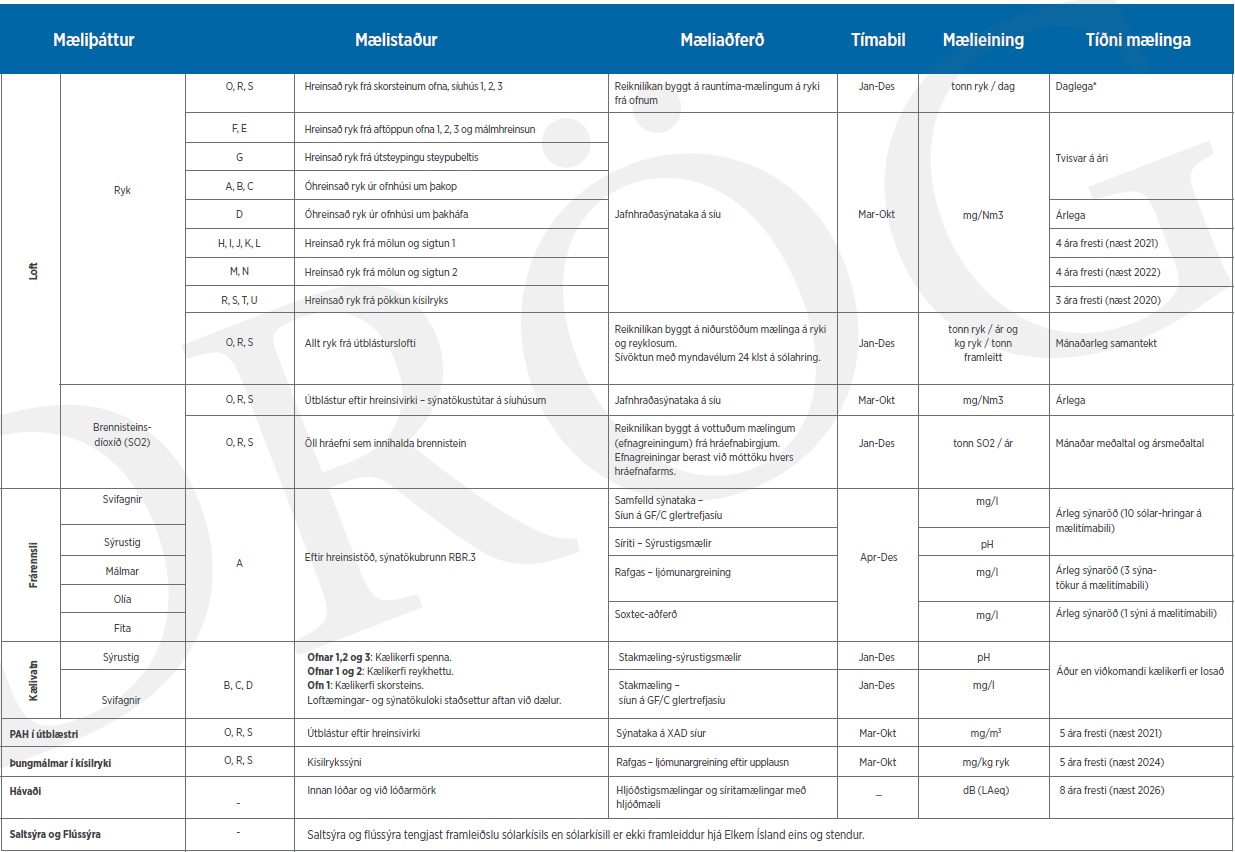 mælistaðir Á athafnasvæði Elkem ísland
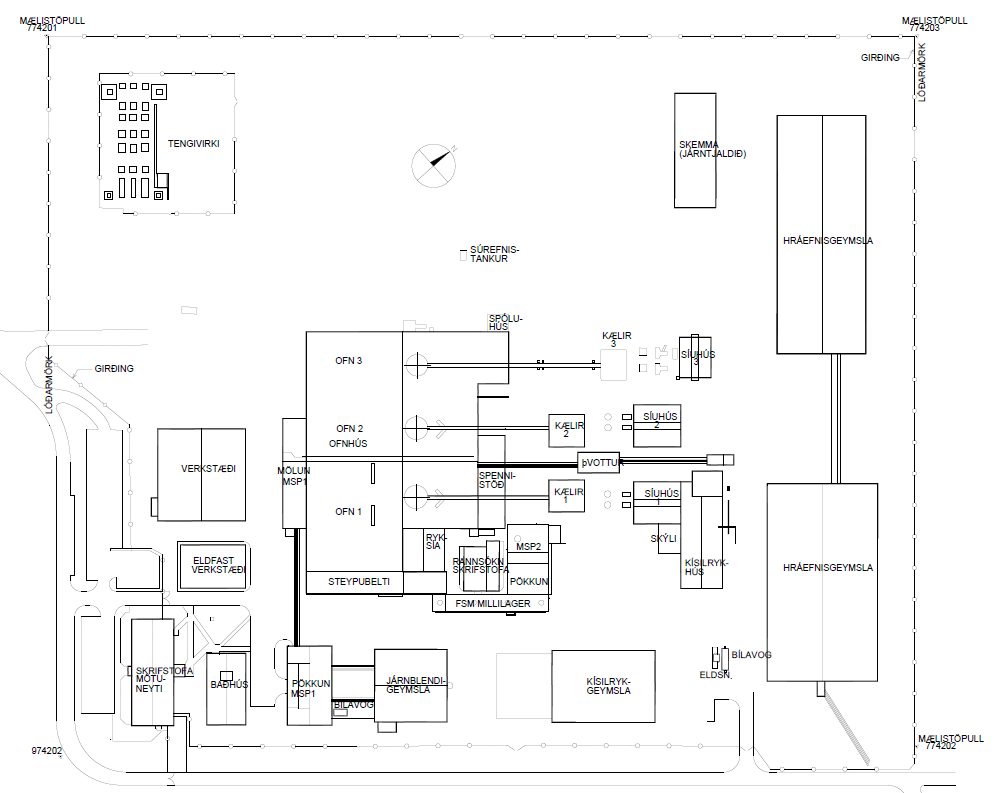 F
Q
D
C
B
H
P
D
C
A
R,S,T,U
D
I
O
B
E
N
M
G
J
L
K
RBR 3
A
Rykuppsprettur Á athafnasvæðiElkem ísland
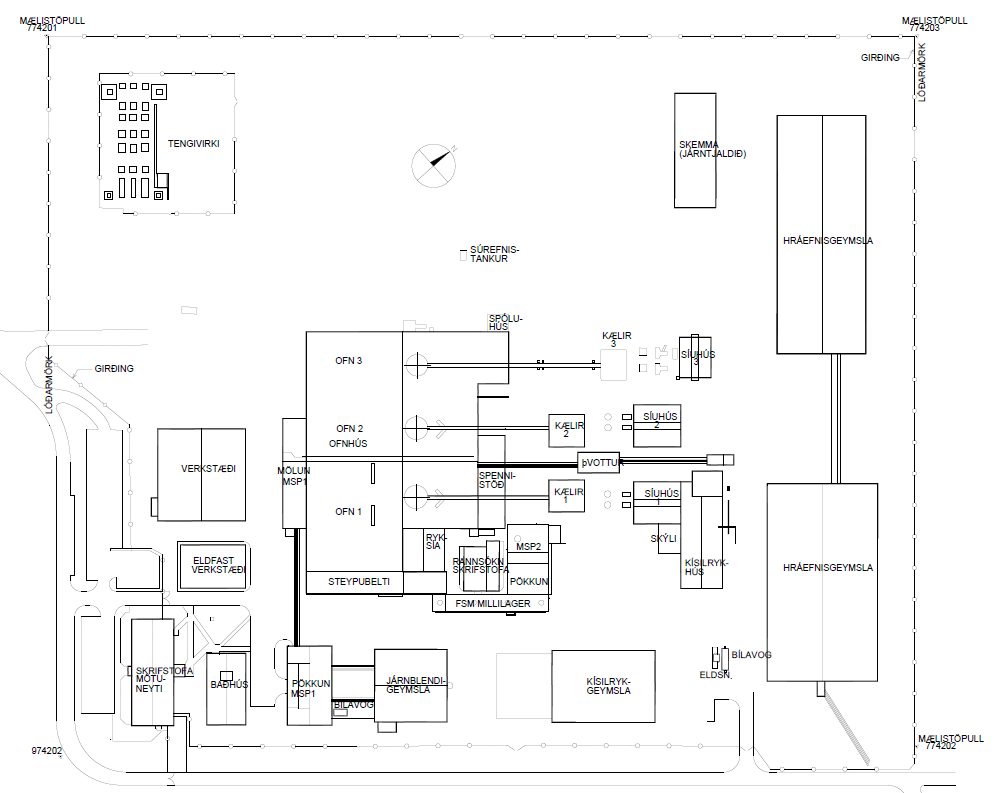 131TÁætlað
Aðrar rykuppsprettur
Uppskipun á hafnarsvæði
Ryk vegna uppkeyrslu á kvarsi
Fok á ryki frá hráefnageymslu
Rykmyndun við innmötun á hráefnum inn á ofna
Ryk frá deiglubroti
Ryk frá innmötun hráefnis til mölunar
Símæling, skráning og útreiknigur
Mælt 2x ári og áætlað
5
3
3
3
3
1
2
4
6
Mælt á 2 ára fresti
Mælt  á 4 ára fresti
4
*Útreikningar á ryki frá reykhreinsivirkjum
Hreinsibúnaður á ryki er fyrir alla ofna, reykhreinsivirki 1, 2 og 3, fyrir ofn 1, 2 og 3, í réttri röð. 
Í reykhreinsivirki 1 eru 1600 pokasíur, reykhreinsivirki 2 eru 1600 pokasíur og í reykhreinsivirki 3 eru 1200 pokasíur.
Ef sýnilegt ryk stígur upp frá frá reykhreinsivirkjum hefur komið gat á pokasíu í viðkomandi síuhúsi.
Gatið er frá nokkrum millimetrum í þvermáli upp í að vera stærra en 10x10 cm 
Handvirkt er skráð hve langur tími leið frá því að gat kom á poka og þar til hann var lagfærður.
Ryk framleiðsla frá ofnum er mæld í rauntíma.
Tvær reiknireglur gilda varðandi gat á poka: 1) ef gat er minna en 10x10 cm og 2) ef gat er stærra en 10x10 cm.
Þannig er hægt er að reikna út ryk losun frá viðkomandi síuhúsi m.t.t. tíma og ryk magns í rauntíma.
5
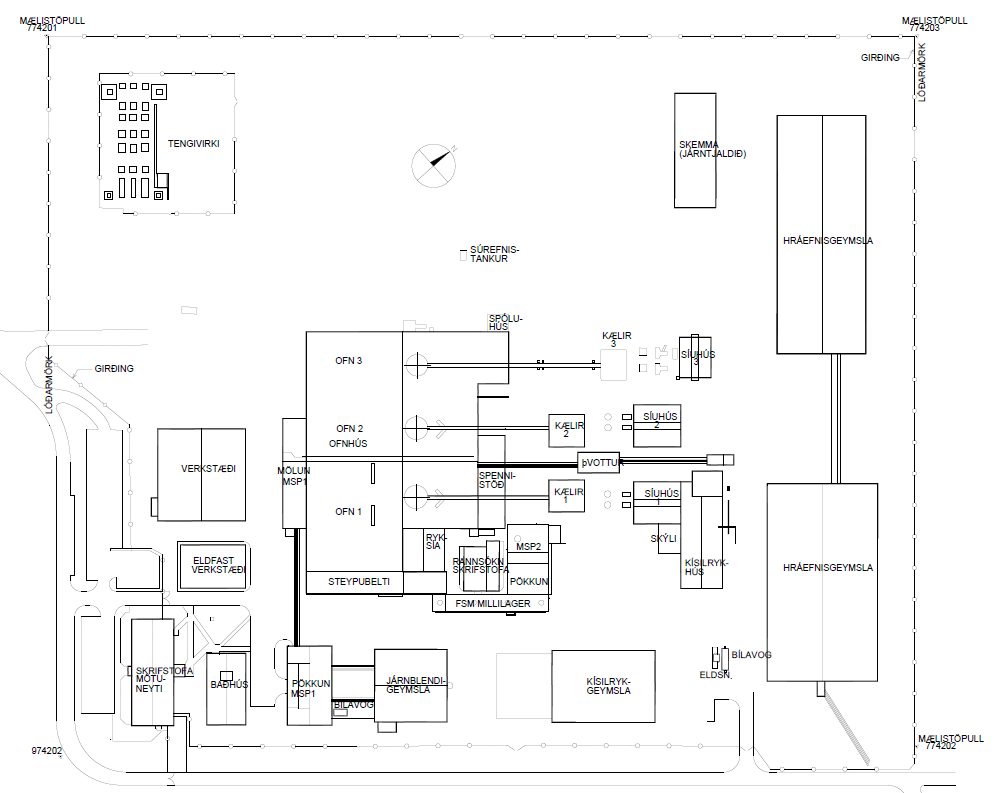 F
S
D
A
B
R
H
C
C
O
I
B
D
M
E
N
G
L
J
K
RBR 3
A